Welcome
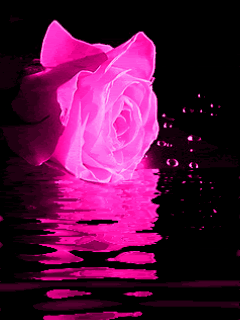 Identity
Md. Babul Hossain
Assistant Teacher (Mathematics) 
Dr. Mohiuddin High School
Madhabpur, Habiganj. 
Phone: 01715844786
E-mail: babulbdx@gmail.com
Class: 9-10
Subject: Higher Mathematics
Chapter: Twelve
Students: 25
Time: 50 Minute 
Date: 11-03-2020
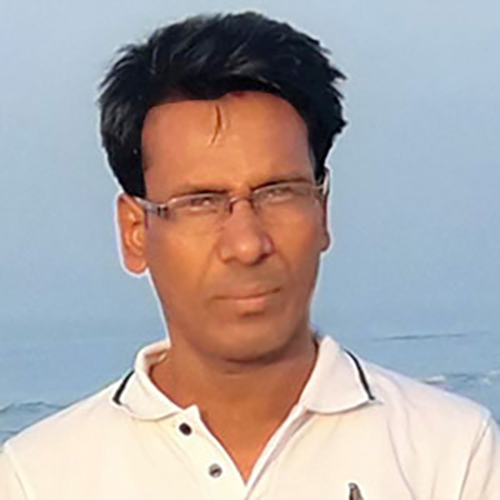 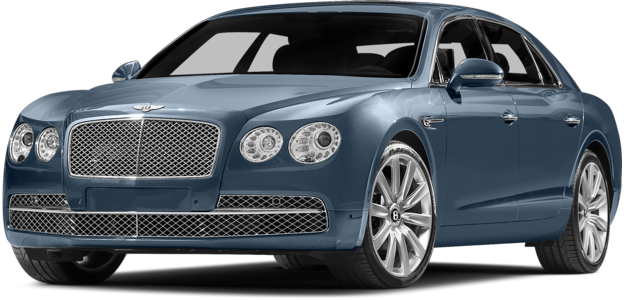 Length of a car is 4.5 m
magnitude
physical quantity
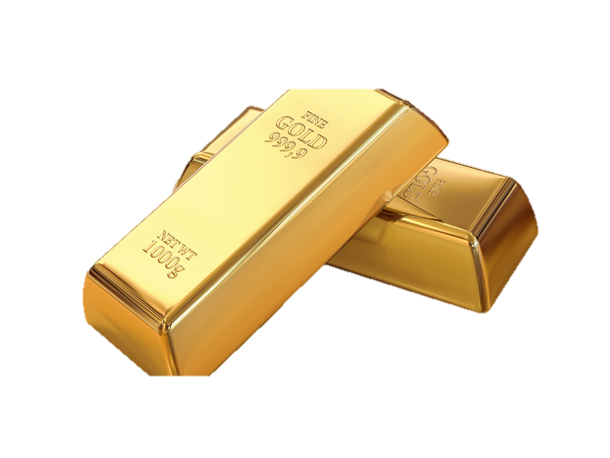 Mass of gold bar is 1 kg
magnitude
physical quantity
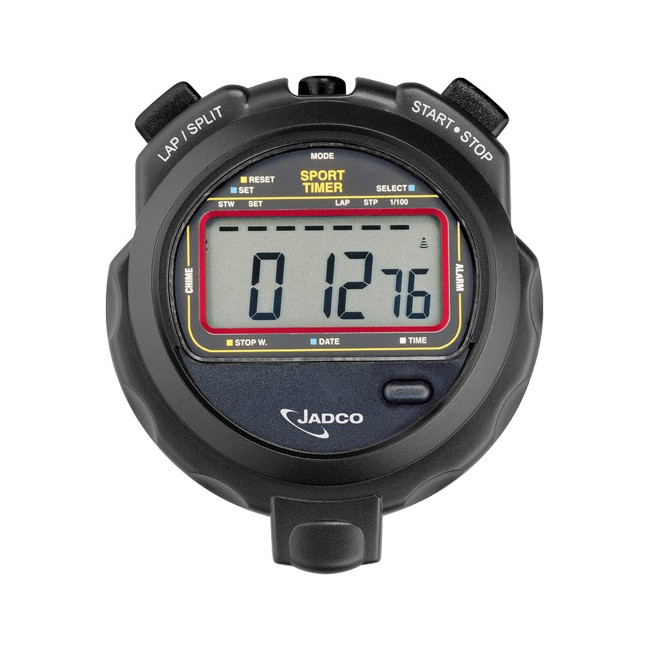 Time is 12.76 s
magnitude
physical quantity
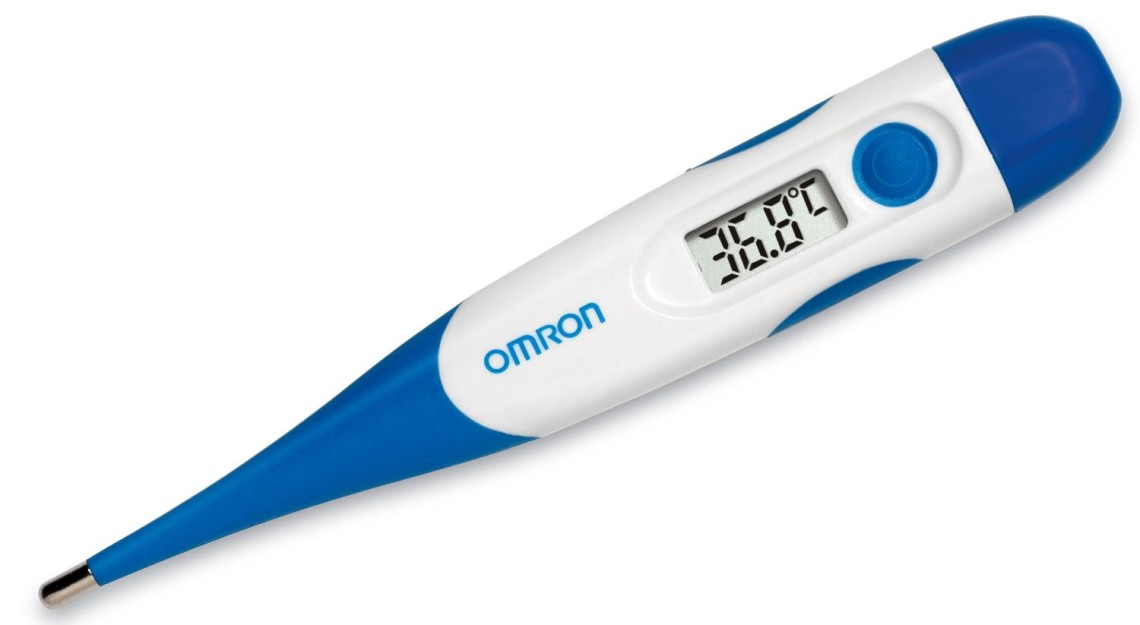 magnitude
physical quantity
PLANAR VECTOR
Learning Outcomes
After completing the lesson students will be able to…
Explain law of vector addition, 
Describe Subtraction of vectors, 
Explain  Scalars Multiplication.
C  =  A + B
C
A
B
Vector Addition
The addition of  two vectors  A and B
- will result in a third vector  C called the resultant
B
C
A
B
C
A
(A + B) + C = A + (B + C)
A + B
B + C
A + (B + C)
(A + B) + C
Associative Law:
m(A + B) = mA + mB
A
B
A + B
mA
mB
m(A + B)
Distributive Law:
A + B
A
B
Parallelogram method of addition
The magnitude of the resultant depends on the relative directions of the vectors
Single Work
What is vector addition?
Subtraction of vectors
A - B
A
-B
B
C =
C =
A      B
A + (-B)
Vector Subtraction
Equivalent to adding the negative vector
SUBTRACTION OF VECTOR
Similarly orientated vectors can be subtracted the same manner.
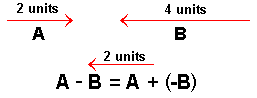 Pair Works
Describe the subtraction of vector
Scalar Multiplication
The multiplication of a vector  A
by a scalar  
- will result in a vector  B
B  =   A
- whereby the magnitude is changed 
  but not the direction
Do flip the direction if  is negative
Multiplying a vector by a scalar
Multiplying a vector by a scalar
If s is positive:
If s is negative:
B  =   A
If  = 0, therefore  B  =   A = 0, which is also known as a zero vector
(A) = A = (A)
(+)A = A + A
Group Work
Explain scalar multiplication
Evaluation
What is vector addition?
What is vector subtraction?
What is scalar multiplication?
Home Work
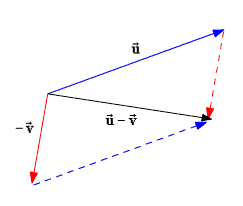 Complete the parallelogram and draw the diagonals of the parallelogram from the initial point.
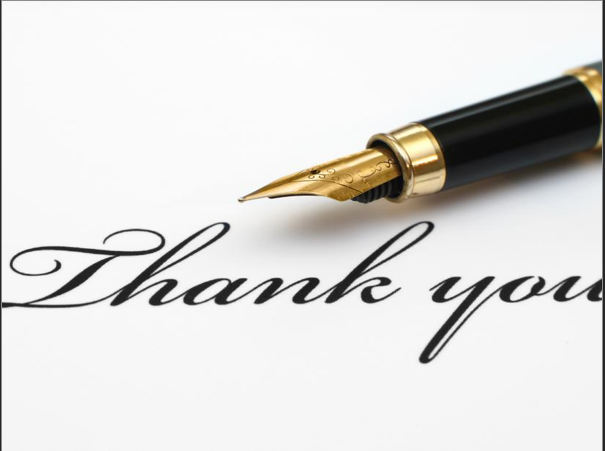